EURÓPAI ROMANTIKA FESTÉSZET
OROSZ ROMANTIKA
LENGYEL ROMANTIKA
OROSZ ROMANTIKA FESTÉSZET
Sylvester Shchedrin                                             1791-1830
Karl Pavlovics Brjullov                                         1799-1852 
Ivan Konsztantyinovics Ajvazovszkij                1817-1900
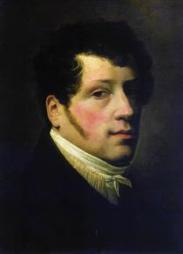 SYLVESTER SHCHEDRIN  
1791-1830
Sylvester Feodosievich Shchedrin, Szentpétervár 1791. február 13. – Sorrento, 1830. november 8.) orosz tájfestő.
Sylvester  Shchedrin Szentpéterváron született, a híres szobrász, Feodosiy Shchedrin, a Birodalmi Művészeti Akadémia rektora családjában .  
1800-ban Sylvester  Shchedrin a Szentpétervári Birodalmi Művészeti Akadémián tájfestészetet tanult, amit  Petrovski Panoráma sziget című festménnyel aranyérmet szerezve fejezte be. 

Ezzel hároméves olaszországi ösztöndíjat kapott , de csak 1818-ban utazhatott el.  Olaszországba érkezve először Rómában élt, ahol tájképeket festett.

Sikerei 1822-től  kezdődtek, nagy kereslet mutatkozott festményeire. 

Shchedrin már nem térhetett vissza hazájukba, mivel 1830. november 8-án meghalt Sorrentóban. Műveit múzeumok és galériák őrzik Olaszországban (Nápolyban és Sorrentóban), valamint Oroszországban (Moszkvában és Szentpéterváron).
Sylvester  Shchedrin: Kilátás a Petrovsky-szigetről a Tuchkov-hídon és a Vasziljevszkij-szigetről Szentpéterváron, 1815, olaj, vászon, 111×77 cm
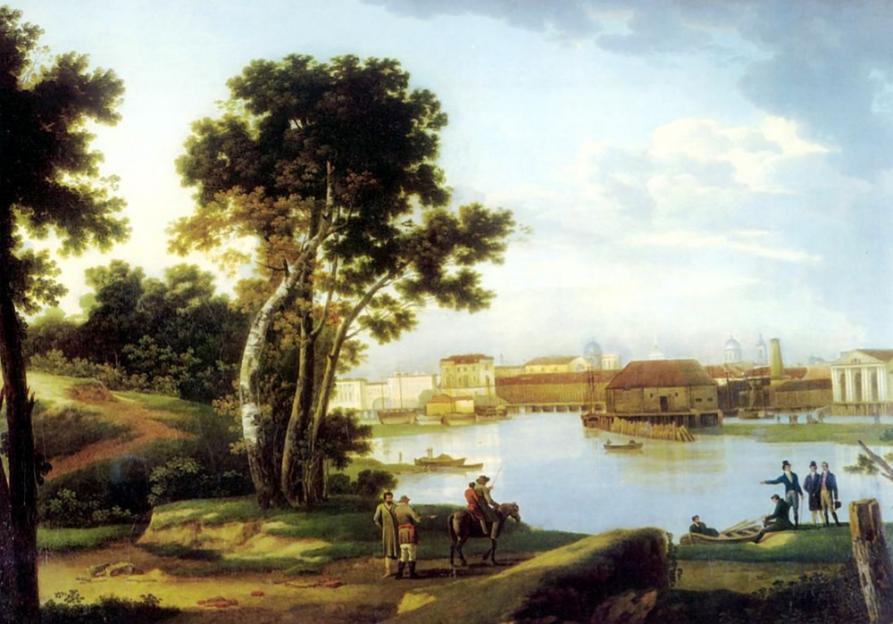 Sylvester  Shchedrin: Nápoly, A töltésen (Riviera di Chiaia) 
1819, olaj, vászon, 63,2 x 84,1 cm
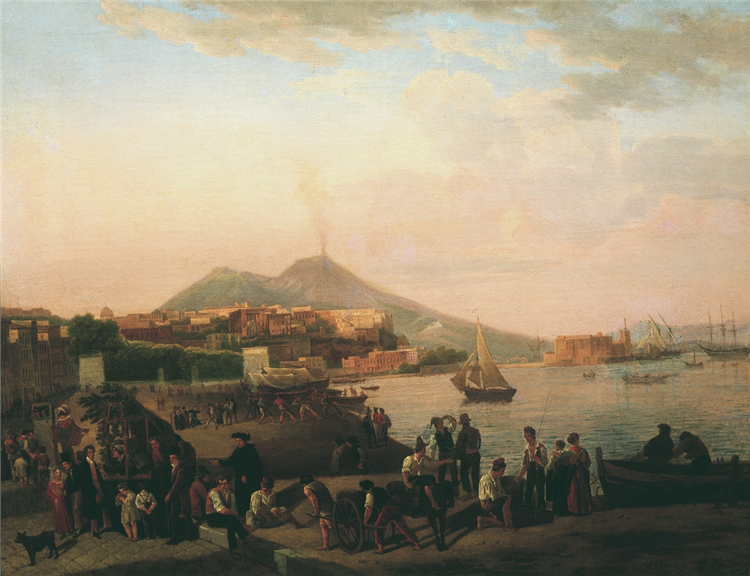 Sylvester Shchedrin:  Kilátás a barlangból a Vezúv-hegyen és a Costello del Ovo-n, valamint a hold éjjel, 1820, vászon, papír, 18  x 11 cm 
Taganrog Art Museum, Taganrog
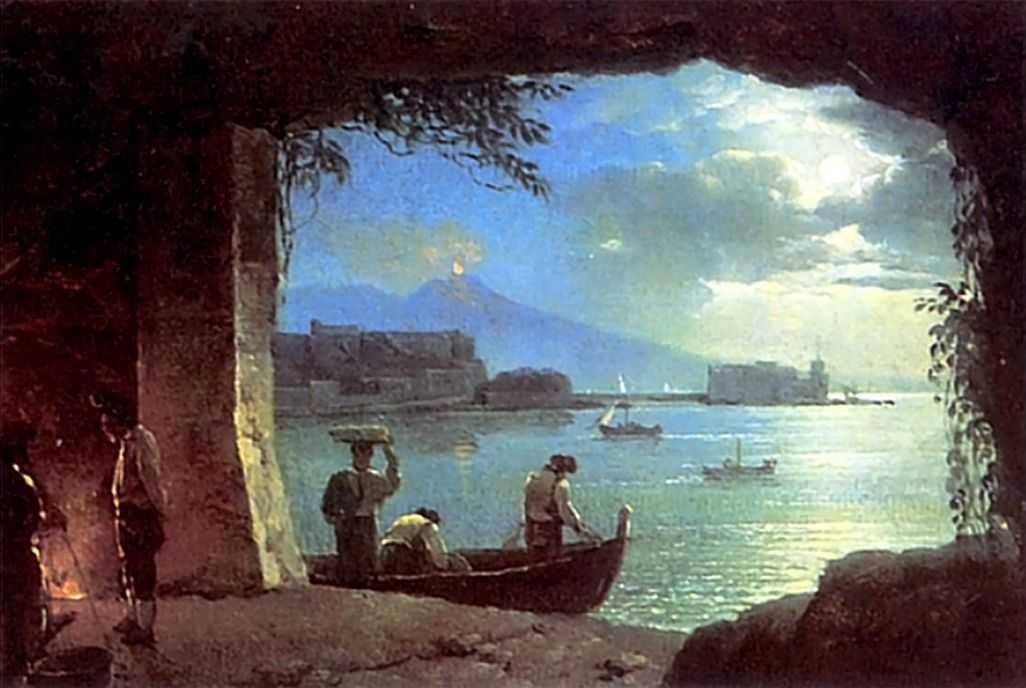 Sylvester Shchedrin: Éjszaka Nápolyban , 1824
 olaj, vászon, Harkov Historical Museum
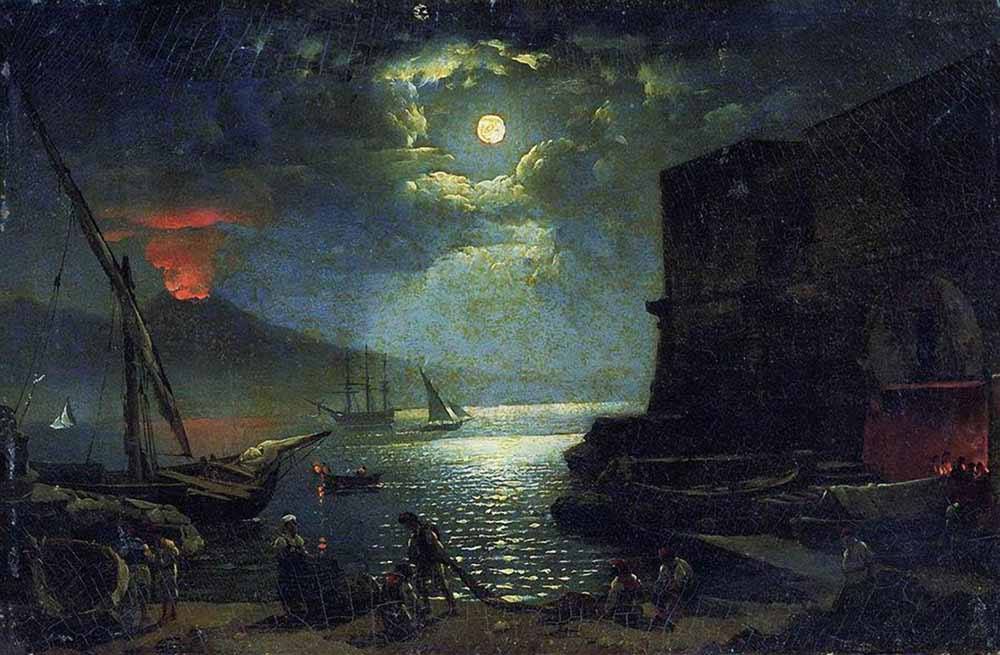 Sylvester Shchedrin:  Róma,  Angyalvár, 1823/25 körül,  Olaj, vászon, 89 x 63 cm, Tretyakov Gallery, Moscow, Russia
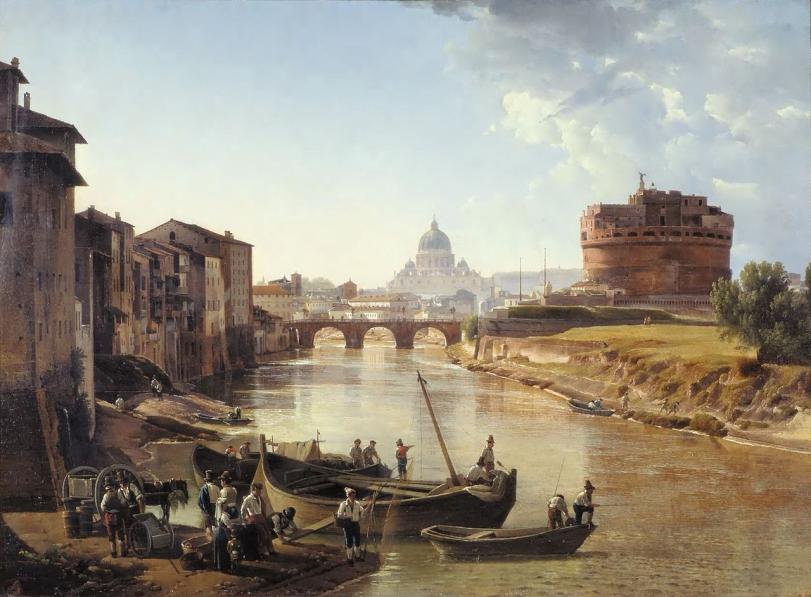 Sylvester Shchedrin:  Albano-tó, Róma közelében,1825, olaj , vászon  
61 x 45 cm, Tretyakov Gallery, Moscow, Russia
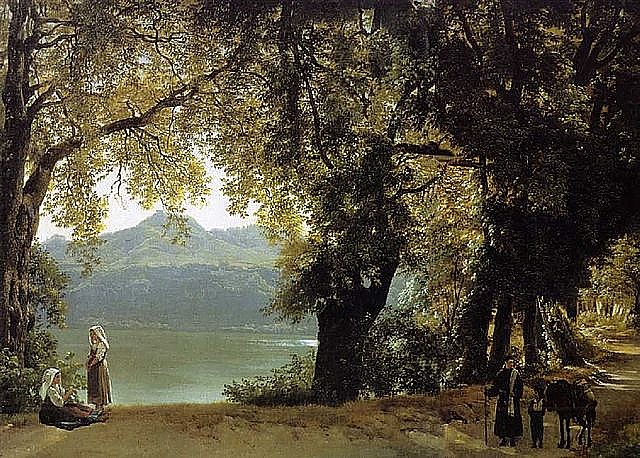 Sylvester Shchedrin:  Matromanio barlangja Capri szigetén, 1827 
 olaj, vászon, 35,6 x 46,4 cm,Tretyakov Gallery, Moscow, Russia
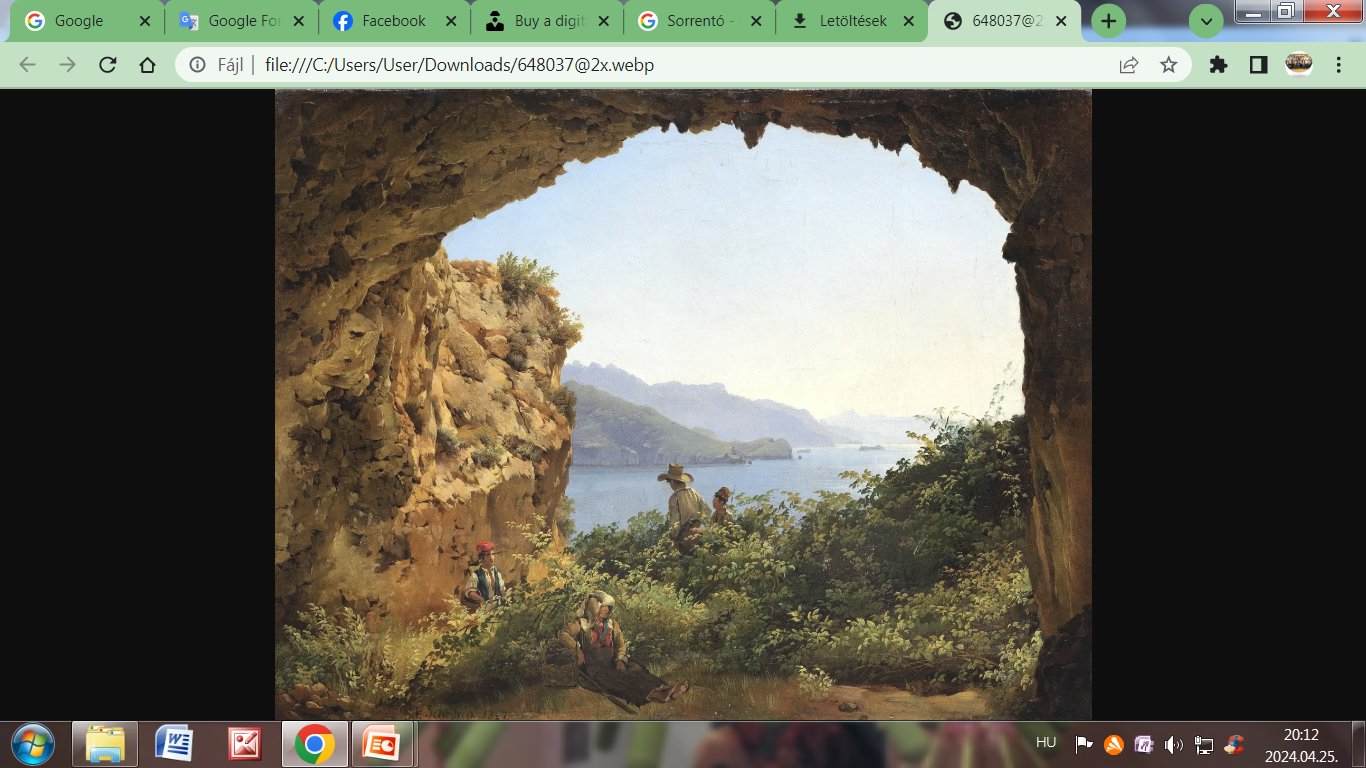 Sylvester Shchedrin:  Erkély,  Sorrentóban, 1827, olaj, vászon
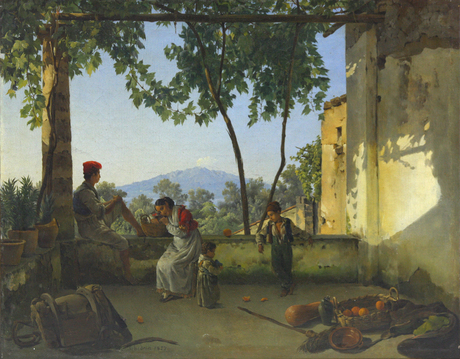 Sylvester Shchedrin: Szőlővel borított veranda, 1828, olaj, vászon
  42,5 x 60,8 cm, Tretyakov Gallery, Moscow, Russia
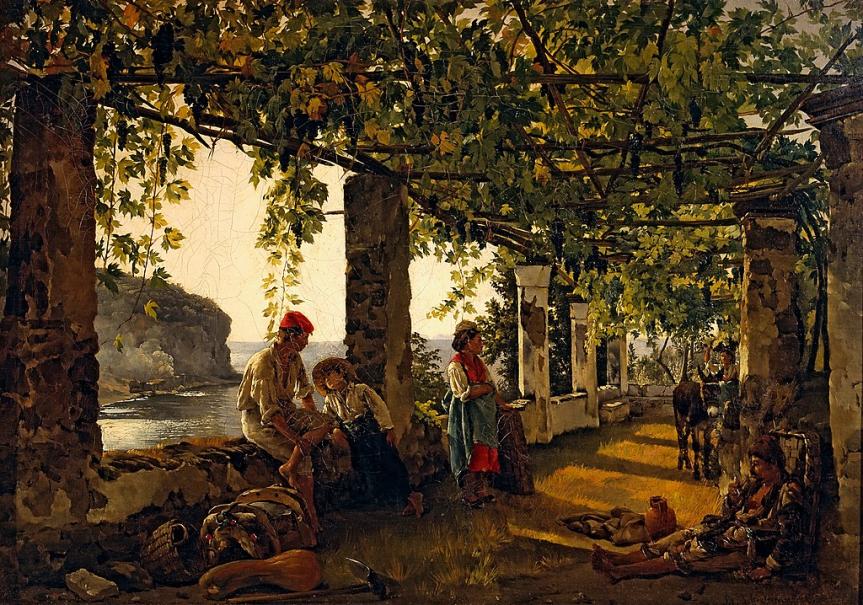 Sylvester Shchedrin:  Holdfényes  éjszaka Nápolyban 1828, olaj, vászon, 42×59 cm
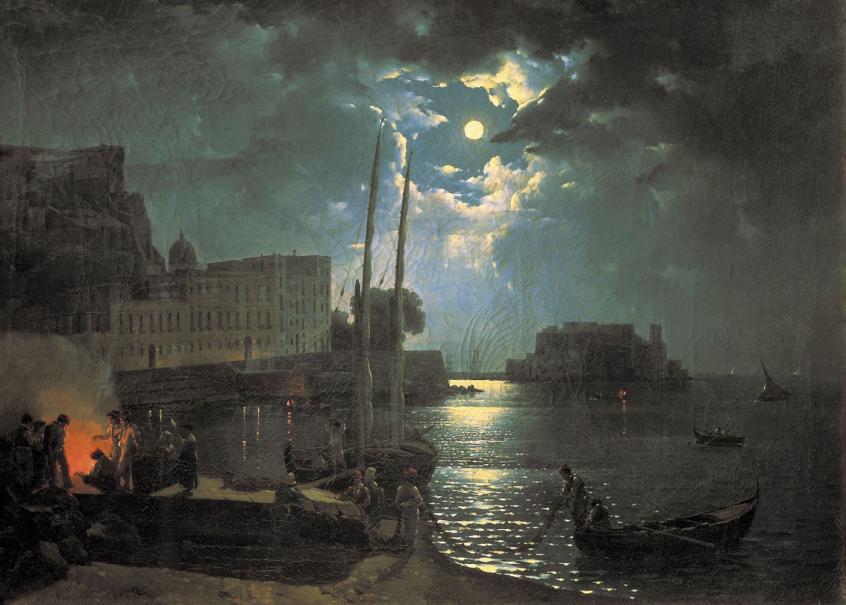 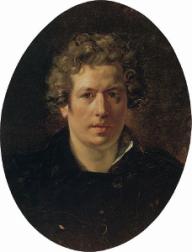 Önarckép 1833
KARL PAVLOVICS BRJULLOV 
1799-1852
Karl Pavlovics Brjullov Szentpétervár 1799. december 12.— Manziana, Róma mellett, 1852. június 23. 
orosz festő, a romantika jeles képviselője.
Képzőművész családban született, a szentpétervári Cári Művészeti Akadémián folytatott művészeti tanulmányokat.

1823-tól több alkalommal is Rómában volt tanulmányúton, de közben Itália más városait is meglátogatta. 1820-as évek végén és az 1830-as évek elején személyes élményei (1828-ban volt a Vezúvnak egy kisebb kitörése) és Ifjú Plinius írásait tanulmányozva hatalmas vásznat festett a Vezúv nagy, ókori kitöréséről, Pompeii utolsó napjáról romantikus stílusban.

 Szentpétervárott a Művészeti Akadémián tanított. Híres önarcképét festette, ma az Állami Tretyjakov Galéria őrzi.

 Róma közelében érte a halál, a római ún. angol vagy protestáns temető orosz parcellájában helyezték örök nyugalomra.
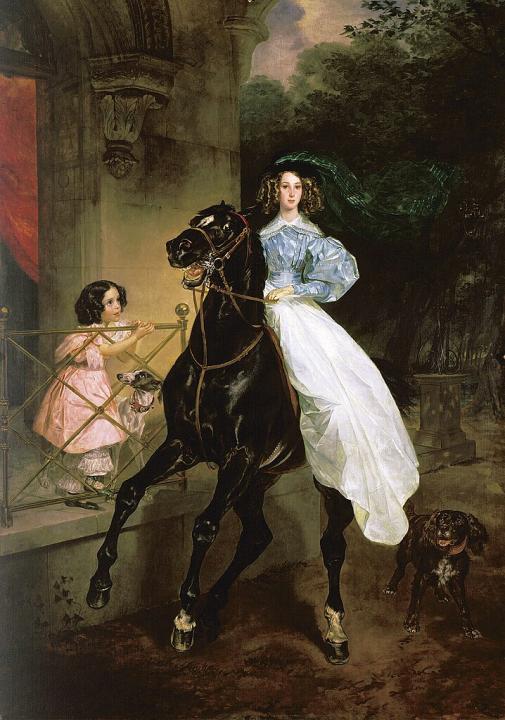 Karl Briullov  
A lovagló hölgy
olaj, vászon
1832 
 291 x 206 cm
 State Tretyakov 
Gallery, Moszkva
Karl  Brjullov: Pompeji végnapjai, 1830-1833,  olaj, vászon
456,5 x 651 cm,Russian Museum, St. Petersburg
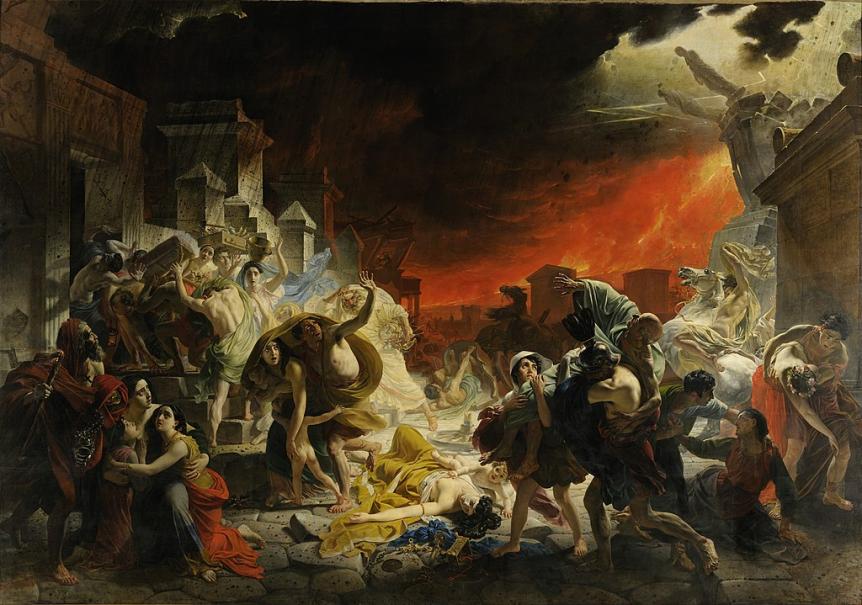 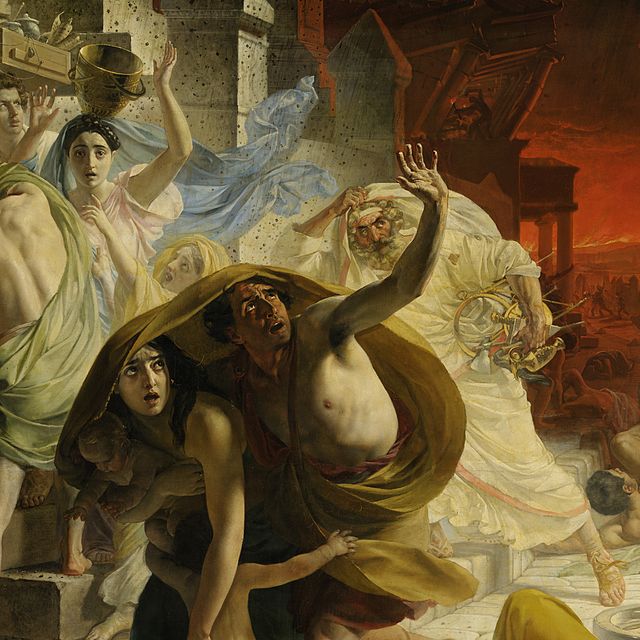 Karl  Brjullov: Pompeji végnapjai 
(részlet)
 1830-1833
  olaj, vászon
456,5 x 651 cm Russian Museum
 St. Petersburg
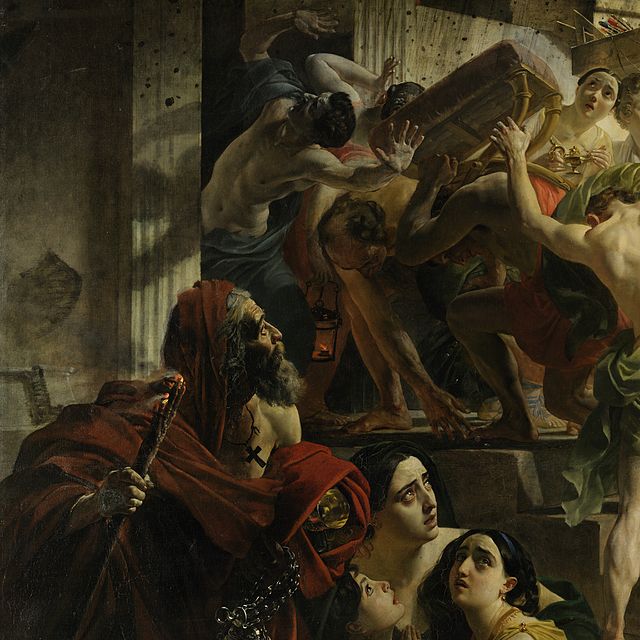 Karl  Brjullov Pompeji végnapjai 
(részlet)
 1830-1833
  olaj, vászon
456,5 x 651 cm Russian Museum
 St. Petersburg
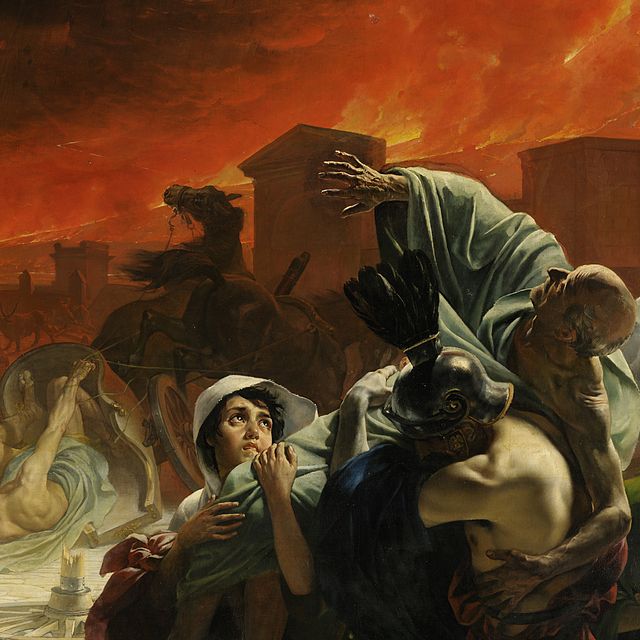 Karl  Brjullov: Pompeji végnapjai  (részlet)
 1830-1833
  olaj, vászon
456,5 x 651 cm Russian Museum
 St. Petersburg
Karl  Brjullov: Pompeji végnapjai, (részlet), 1830-1833,  olaj, vászon
456,5 x 651 cm, Russian Museum, St. Petersburg
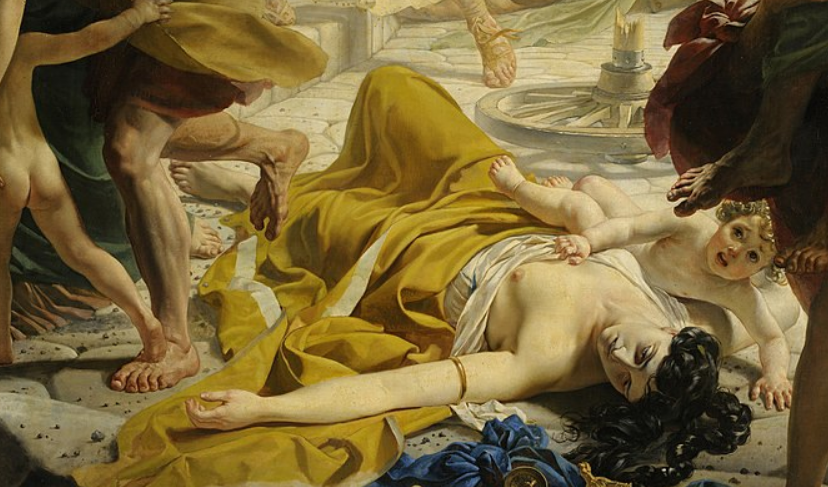 Karl  Brjullov: Egy lány álma napkelte előtt,1830-1833, akvarell
 State Pushkin Museum of Fine Arts, Moszkva
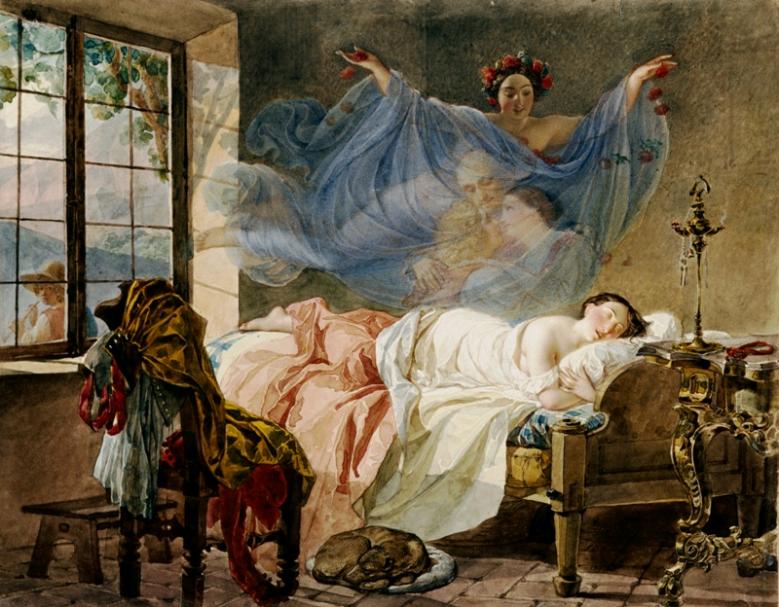 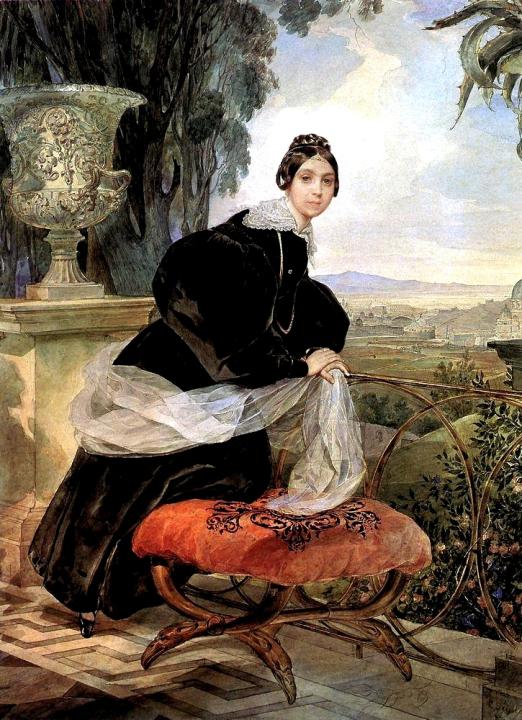 Karl Brjullov 
 E. P. Saltykova hercegnő portréja
 1833—1835 
 Akvarell papíron 
 44,4 x 33,6 cm 
 The State Russian Museum, St. Petersburg
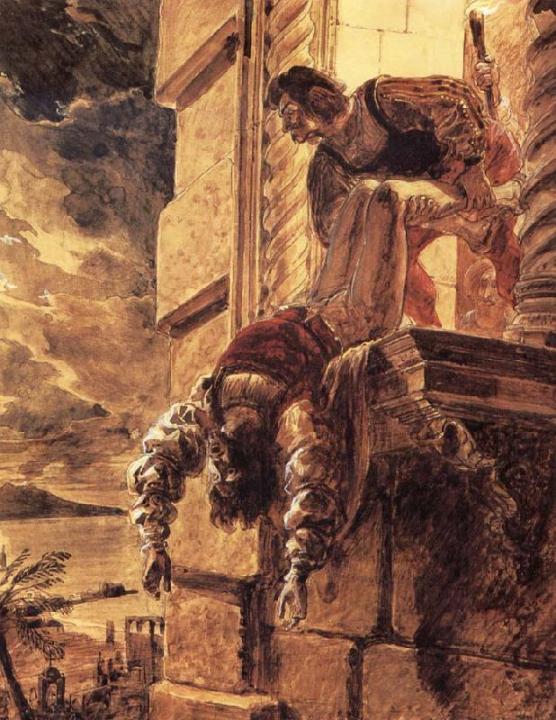 Karl Brjullov
András, Calabria hercegének 
 meggyilkolása   felesége, I. Nápolyi Johanna parancsára 1835 
Akvarell
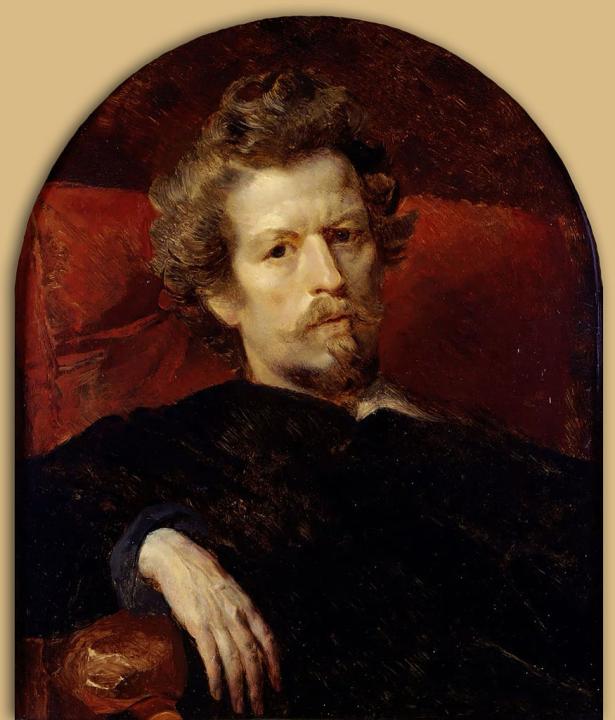 Karl  Brjullov  
Önarckép  
1848 
 olaj, vászon 
 64,1 x 54 cm 
 The State Tretyakov Gallery  Moszkva
Karl Brjullov:  Genseric  kifosztja  Rómát, 1833-1836, olaj, vászon  
88 x117.9 cm, State Tretyakov Gallery, Moscow
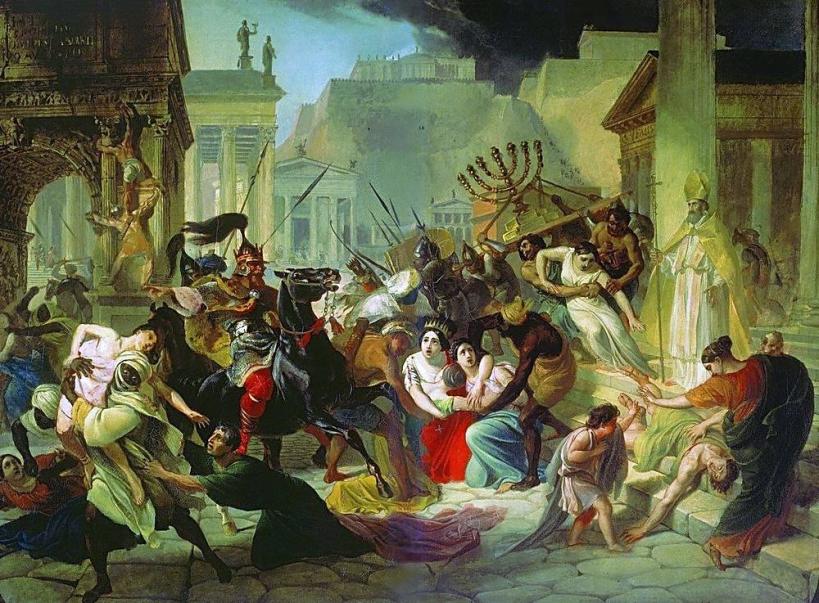 Róma kifosztása i.sz. 455-ben sarkalatos pillanatot jelentett az európai történelemben, amikor a vandálok , a Genseric  király vezette germán törzs megszállta a várost. A vandálok két hétig fosztottak a városban, hatalmas pusztítást okozva. 

A 410-es vizigót kifosztást követő esemény megrázta a római világot, és a Nyugat-Római Birodalom hanyatlását és közelgő bukását jelentette.
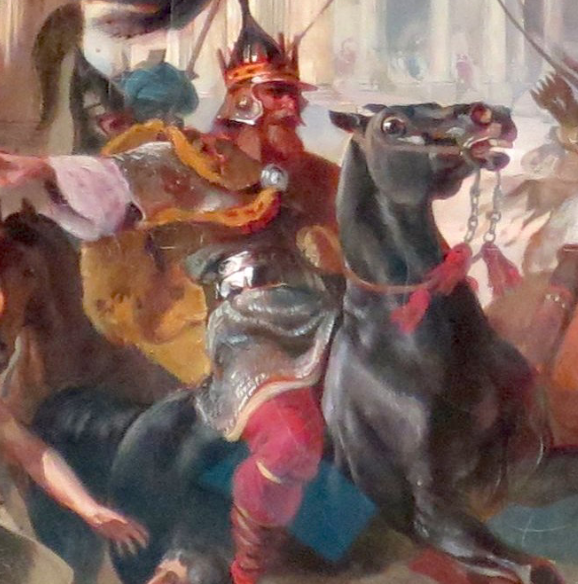 Karl Brjullov  Genseric  kifosztja  Rómát 
(részlet)
1833-1836
 olaj, vászon  
88 x117.9 cm
 State Tretyakov Gallery, Moscow
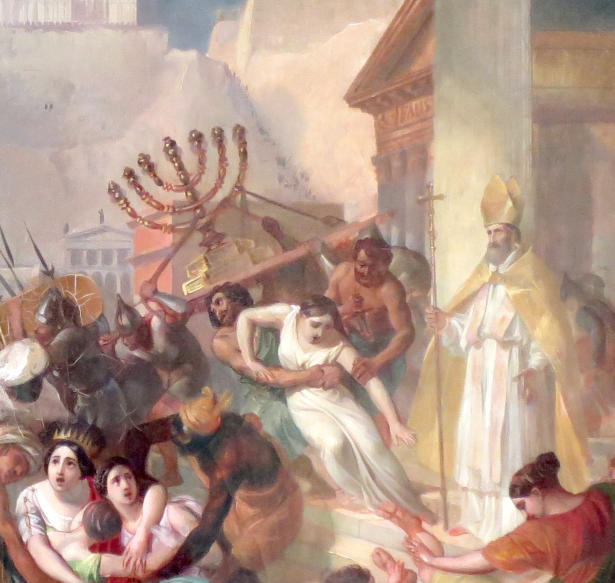 Karl Brjullov  Genseric  kifosztja  Rómát 
(részlet)
1833-1836
 olaj, vászon  
88 x117.9 cm
 State Tretyakov Gallery, Moscow
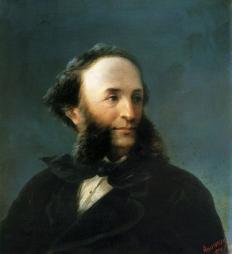 IVAN AJVAZOVSZKIJ  
1817-1900
(Ivan Konsztantyinovics Ajvazovszkij, Feodoszija, Oroszország, (ma: Ukrajna), 1817. július 17. – Feodoszija, 1900. április 19.) 
 örmény származású orosz festő, a romantikus tájképfestészet nagy alakja.
Eredeti nevén: Ivan (Ovanesz) Konsztantyinovics Gajvazovszkij . Örmény anya és török származású, de örmény családban nevelkedett apa gyermeke volt. Szülei Galíciából költöztek a Krím-félsziget tengerparti városába.
 Hosszú élete során mintegy 6000 képet készített, festményeinek központi témája a hajók és a tenger, melyen gyakran vad vihar tombol. Egy  témát többször is megfestett. 
Kiváló képességeit hamar elismerték, 1837-ben képeivel akadémiai aranyérmet nyert. Két évre szűkebb hazájába, a Krímbe küldték, hogy a tengerparti városok: Jalta Feodoszija, Szevasztopol, Kercs 
látképét megfesse. 
Festményeinek zömét a romantikus életérzés és stílus hatja át.
 Hajótörések, elkeseredett tengeri ütközetek, rohanó felhők, sejtelmes holdfény, ezek voltak kedvelt motívumai. 1850-ben készítette el a Kilencedik hullám című híres vásznát, ezt tartják egyik legjobb munkájának.
Ivan Ajvazovszkij: NN Raevszkij partraszállása Subashiban, 1839
 olaj, vászon,  66 x97 cm,  Samara, State Museum
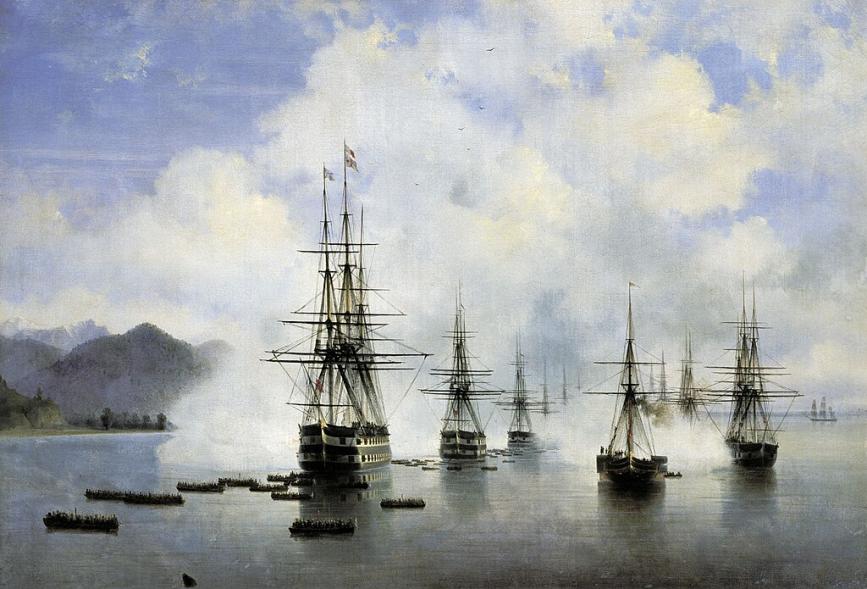 Ivan Ajvazovszkij:  Kék barlang, Nápoly, 1841 
Olaj, vászon, Donetsk, Regional Museum of Art
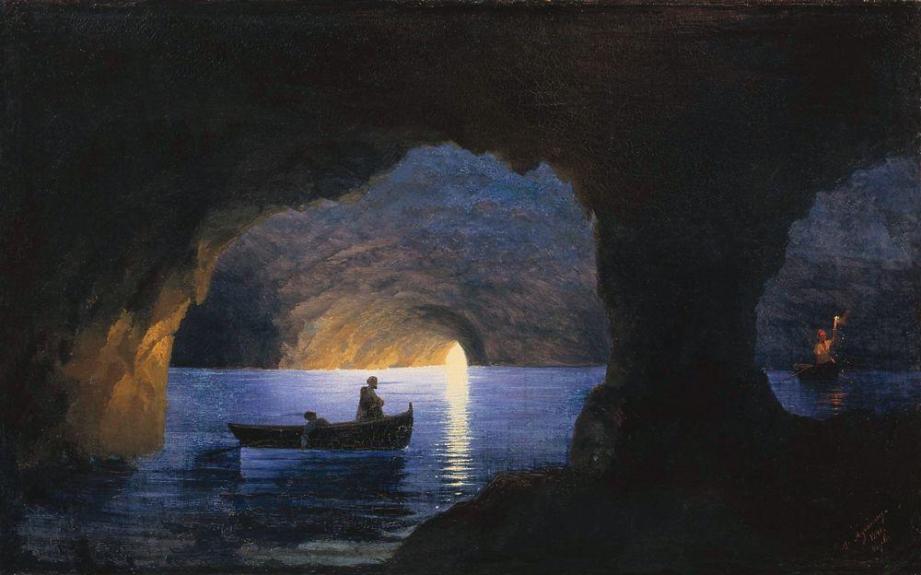 Ivan Ajvazovszkij: A kilencedik hullám, 1850, olaj, vászon 
221 x 332 cm, State Russian Museum, St. Petersburg
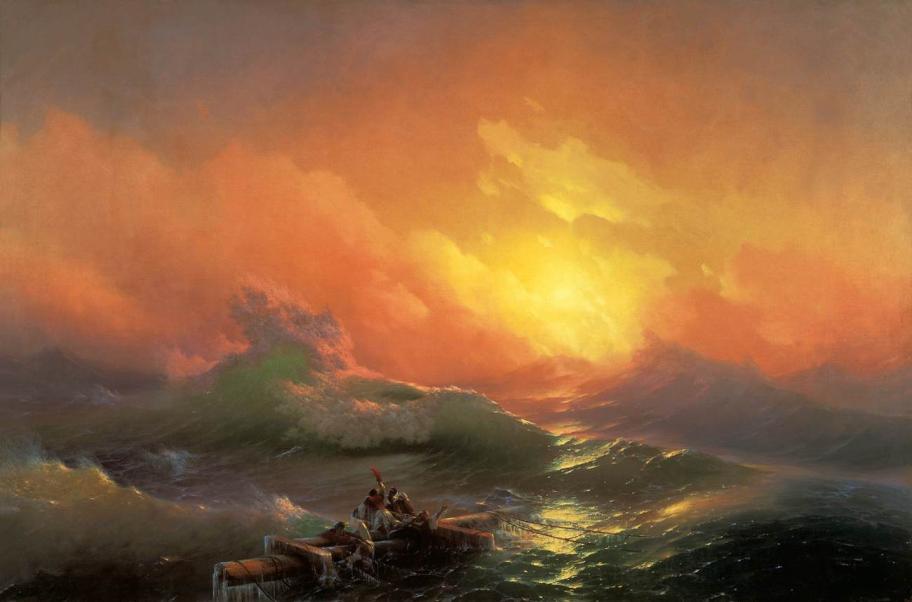 Ivan Ajvazovszkij: Vihar, 1854, ceruza , színes ceruza, 19  x 28 cm 
 State Russian Museum, St. Petersburg
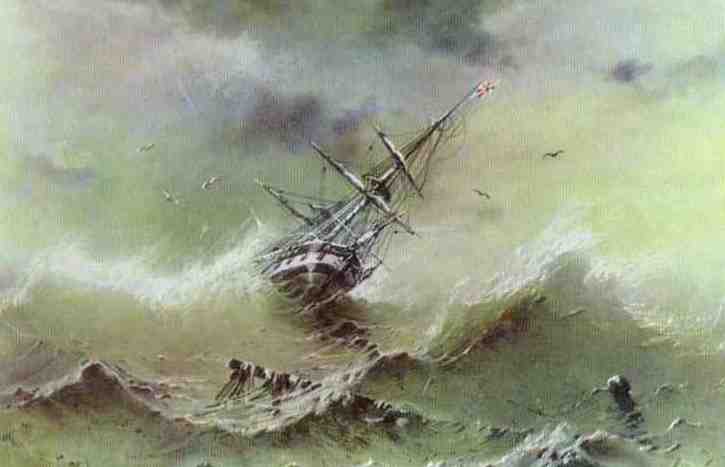 Ivan Ajvazovszkij: Erős szél, 1856, ceruza, papír,23 x 33 cm Magángyűjtemény
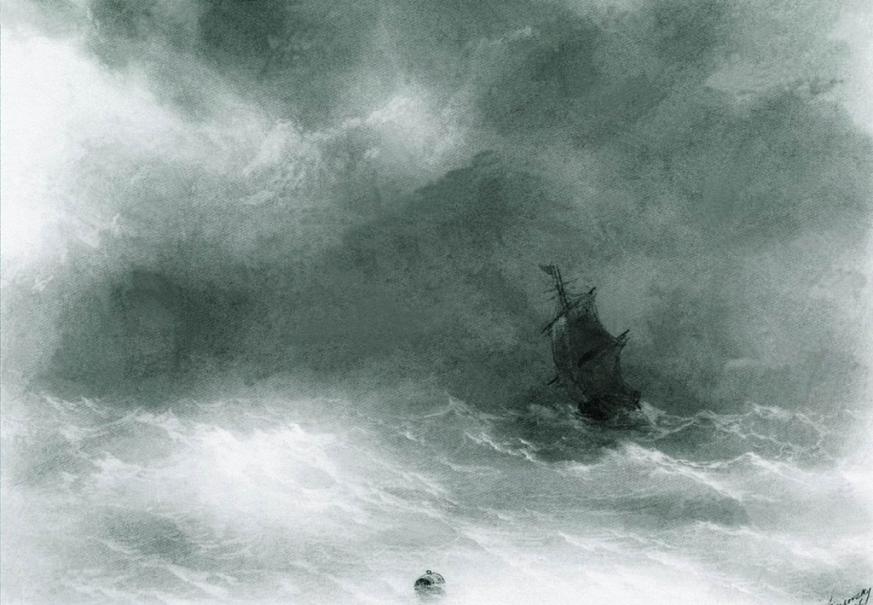 Ivan Ajvazovszkij: Vihar, 1871, 103 x132.5 cm,  Museum of Art in Łódź
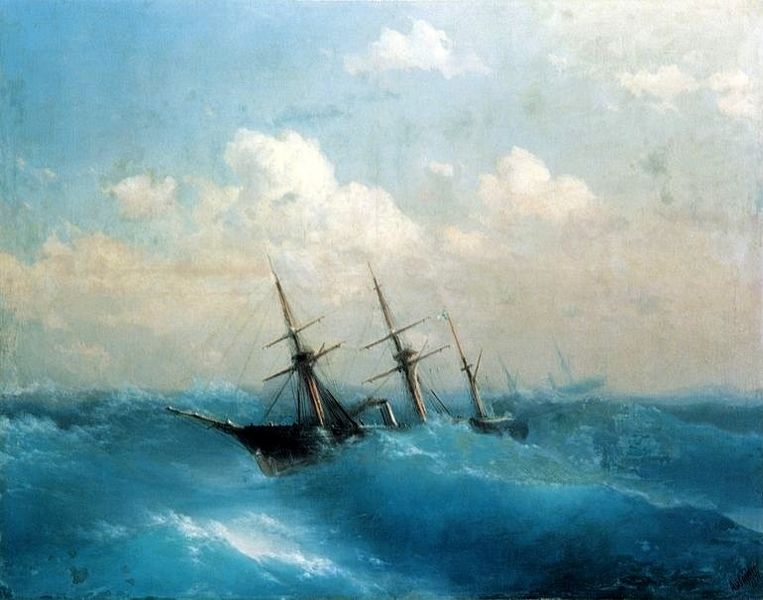 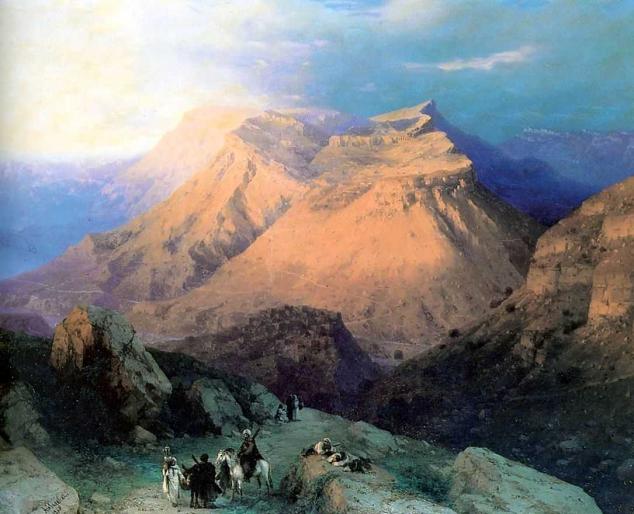 Ivan Ajvazovszkij:  A Hajótörés, (A túlélők), 1873 
olaj, vászon, 133,5 x 172 cm,  Magángyűjtemény
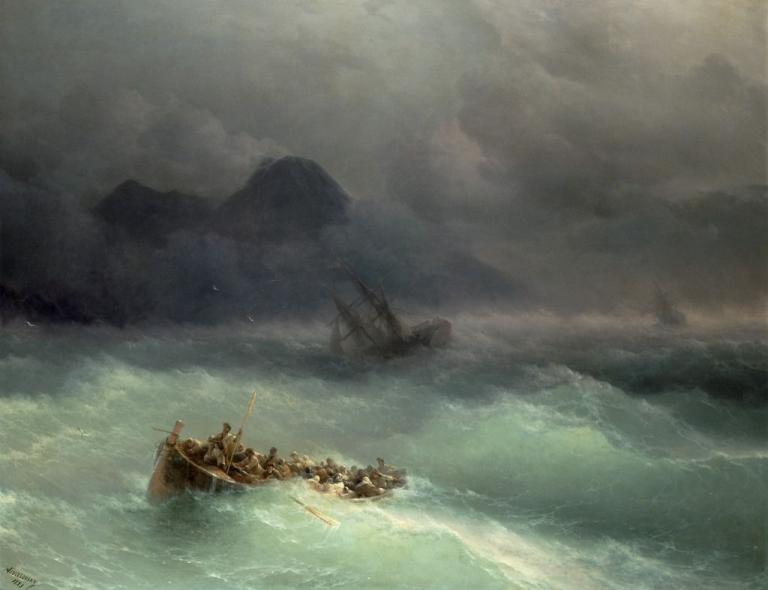 Ivan Ajvazovszkij: Tél Ukrajnában, 1874,  ceruza és kréta színezett
 papírra kartonra szerelve,  22,5 x 35 cm
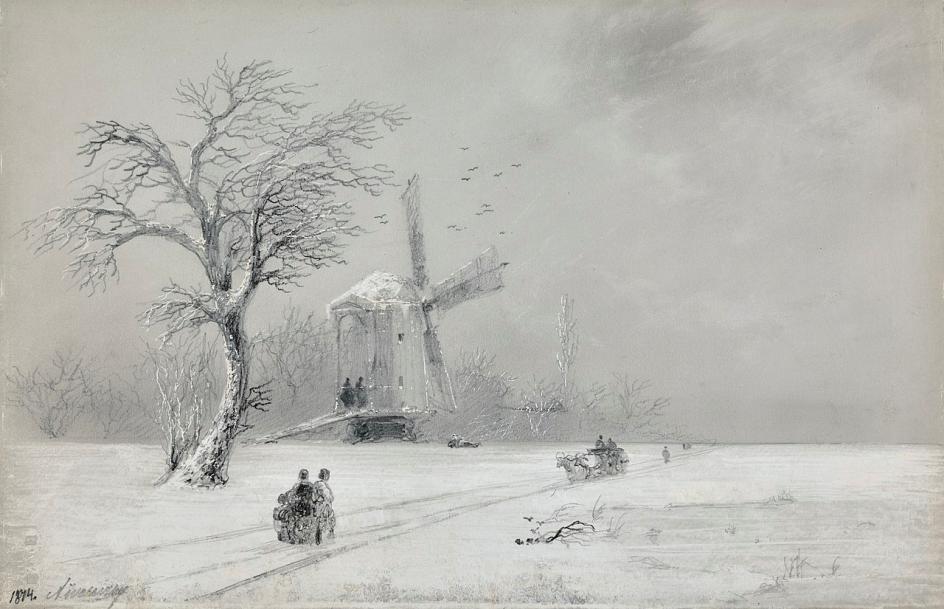 Ivan Ajvazovszkij: A Fekete-tenger, 1881, olaj, vászon, 149 x 208 cm State Tretyakov Gallery, Moszkva
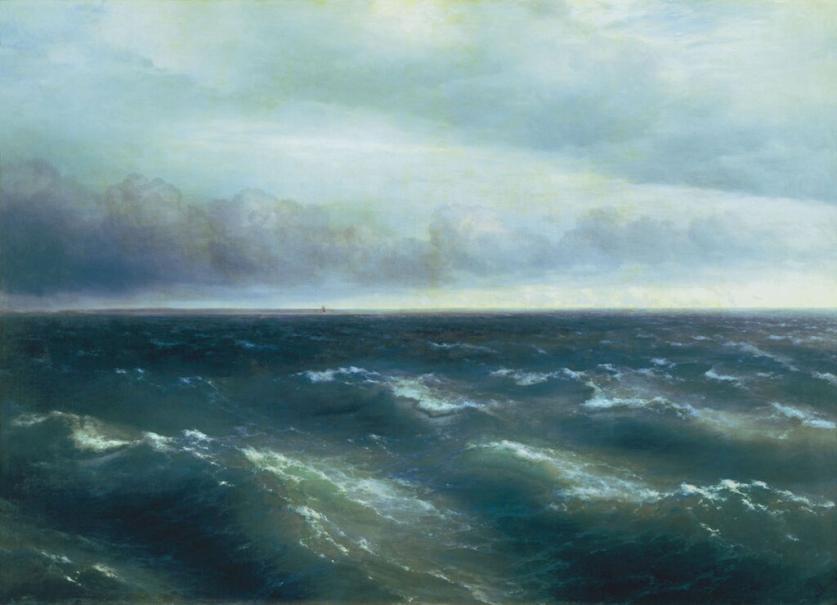 Ivan Ajvazovszkij: Kilátás a Boszporuszra a Hagia Sophiával és a Leánytornyal a holdfényben, 1884,  olaj, fa panel, 15,9 x 26 cm
 Magángyűjtemény
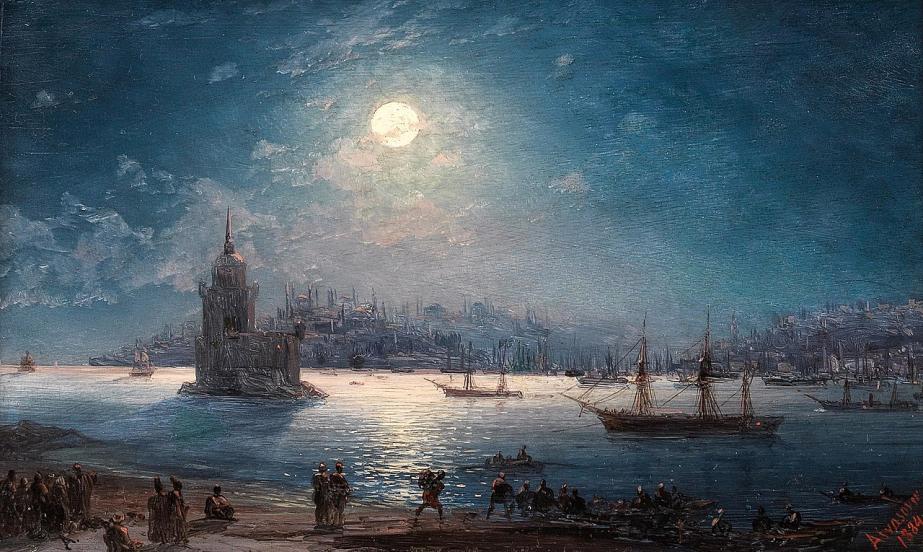 Ivan Ajvazovszkij: Gőzhajó egy holdfényes éjszakán, 1884
 olaj, vászon, 25 x 37 cm, Magángyűjtemény
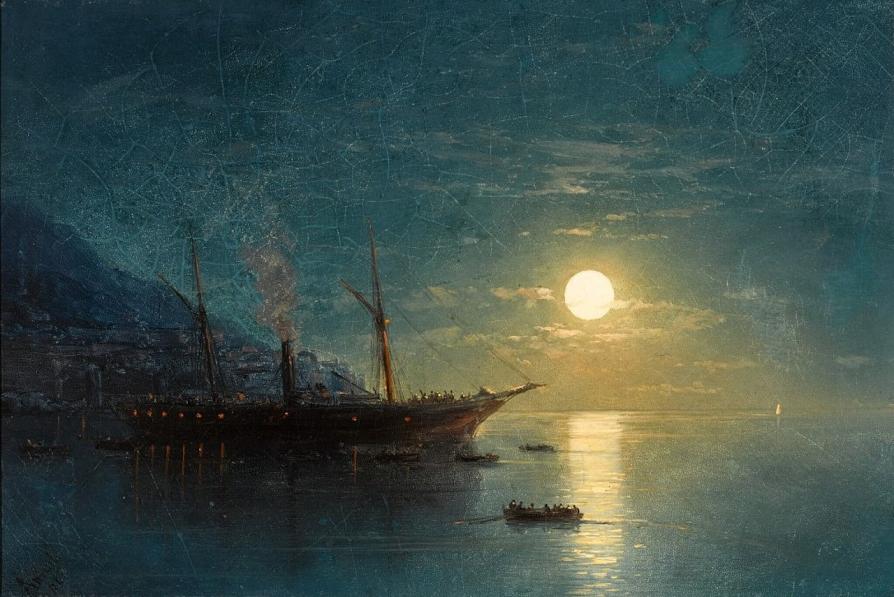 Ivan Ajvazovszkij:  A Hajótörés a viharban, 1889, olaj, vászon  
304 x 505 cm, State Russian Museum, St. Petersburg
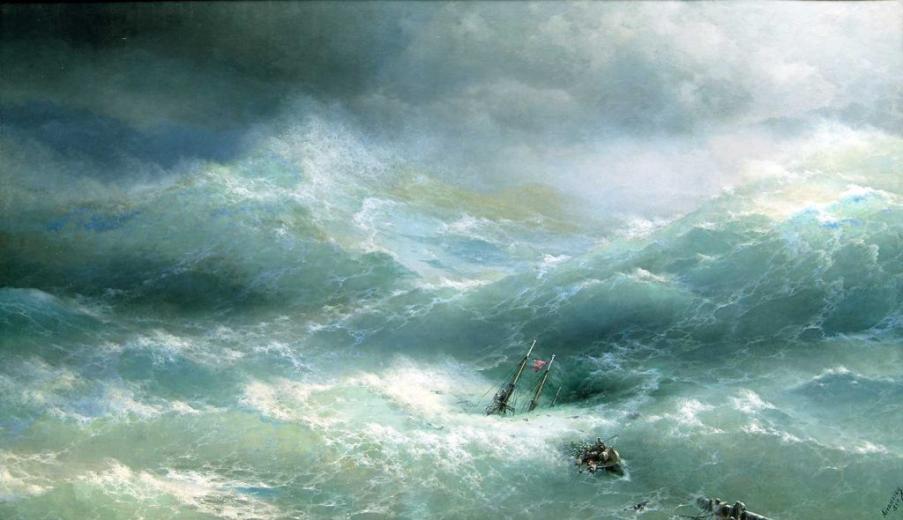 Ivan Ajvazovszkij: Veszélyben lévő hajó, 1894, olaj, vászon
  48 x75 cm,  Magángyűjtemény
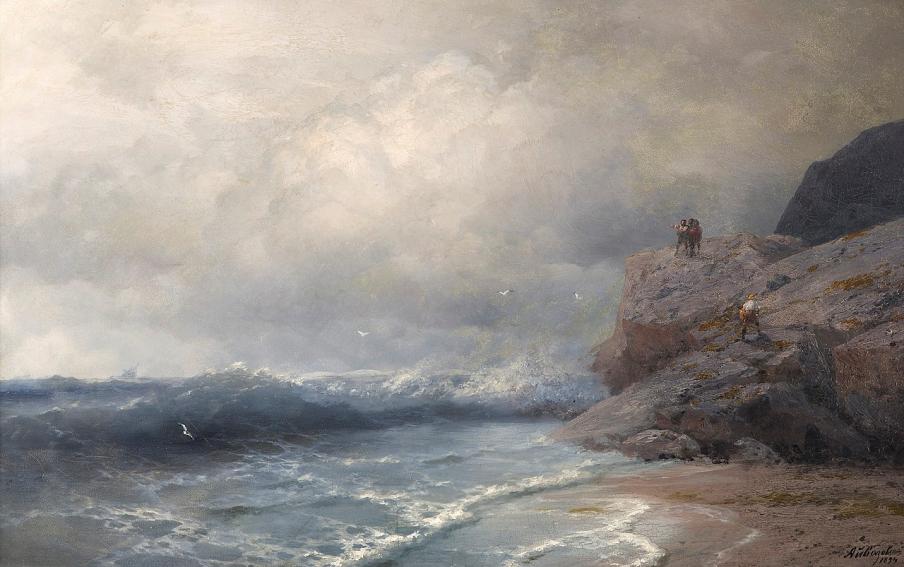 Ivan Ajvazovszkij:  Krími látkép, 19.sz, olaj, vászon,  46 x 69 cm Gosudarstvennyy Muzey Izobrazitel'nykh Iskusstv Respubliki Tatarstan
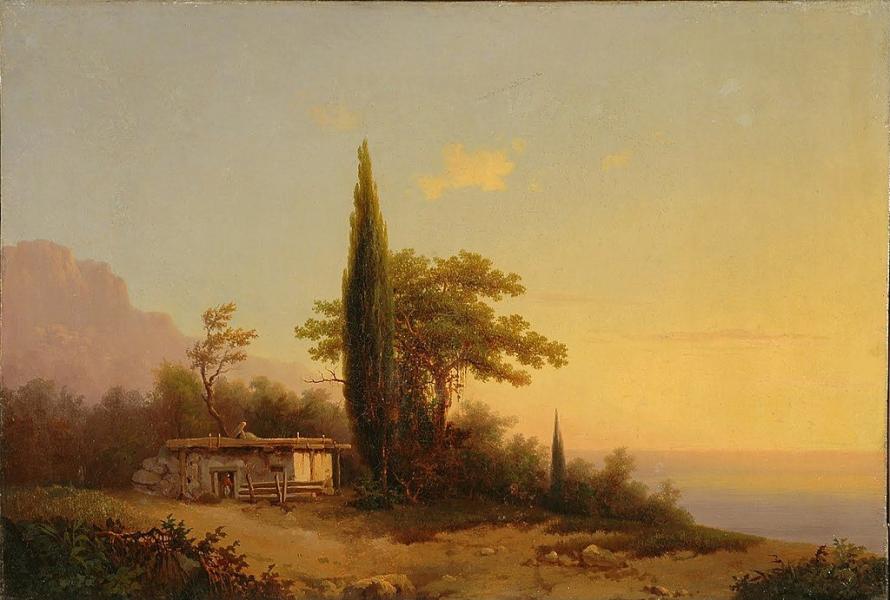 LENGYEL ROMANTIKA
Kazimierz Alchimowicz                    1840-1916  January Suchodolski                        1797 - 1875
A XIX. századi lengyel festészet a nagy romantikus költészet hatása alatt fejlődött.
 Matejko, Grottger, majd Malczewski és Wyspiański teremtette meg a lengyel szimbólumok kánonját, amelyhez aztán újabb és újabb nemzedékek kötődtek. A művészet társadalmi szerepe kihívás és teher a lengyel alkotók számára.  
A lengyel kultúra központi problémája volt a szabadság, ez pedig azt is jelentette, hogy harcolni kellett a művészi szuverenitásért és a művészet autonómiájáért.
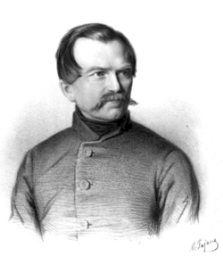 JANUARY SUCHODOLSKI
  1797 - 1875
January Suchodolski, (Grodno 1797. szeptember 19.– Siedlce, 1875 március 20. a romantika korának lengyel festője,  lengyel hadsereg tisztje. A Cári Művészeti Akadémia tagja.
1823-ban Wincenty Krasiński adjutánsa lett a Napóleon Hadsereg egykori tisztjénél, aki akkoriban a gránátos őrség királyi ezredének tagja volt. Krasiński kapcsolatain keresztül bejutott a Palota művészeti galériáiba, és megismerkedett katonai festményekkel. 
Ebben az időszakban kezdett katonai témájú képeket festeni, különösen a Kościuszko-felkelés és a napóleoni háborúk csatáit, beleértve azokat is, amelyekben Krasiński részt vett a félszigeti háború alatt. 
1837-ben visszatért Varsóba, és hamarosan felkínálták számára a Birodalmi Képzőművészeti Akadémia tagságát.  Ezután I. Miklós cár meghívta Szentpétervárra, hogy megfesse az orosz hadsereg híres csatáit. Illusztrációkat is készített versekhez.
1860-ban Suchodolski csatlakozott a Képzőművészet Ösztönző Társaságának bizottságához, és segített felállítani a varsói Szépművészeti Múzeumot. 
 Suchodolski Bojmie-ban ( Siedlce közelében ) halt meg 1875. március 20-án.
January Suchodolski: Tudelai csata, (Napóleon átveszi az elfogott zászlókat Wincenty Krasińskitól), 1827, olaj, , 76,5x101,5 cm  Muzeum  Narodowe w Warszawie
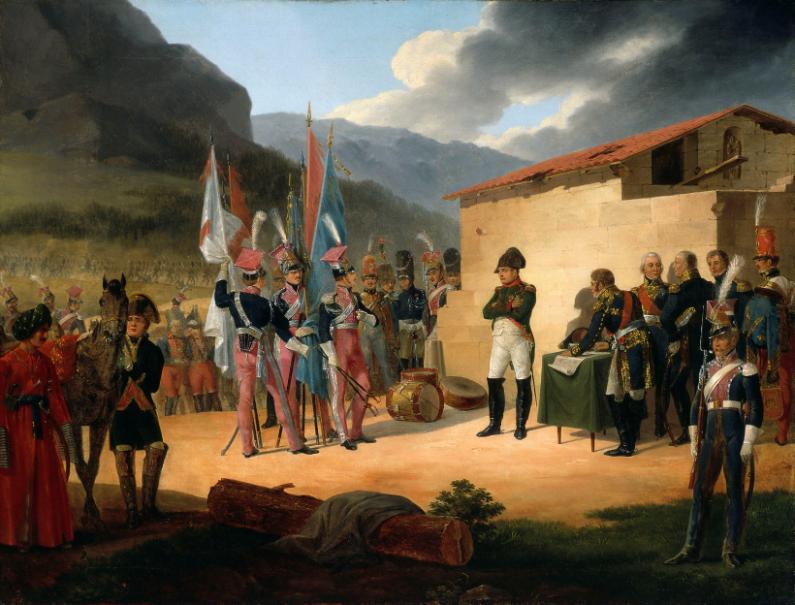 January Suchodolski:  Kilátás a radziejowicei kastélyra,  1840  
olaj, vászon,31,5 x 42 cm,  Muzeum Narodowe w Warszawie
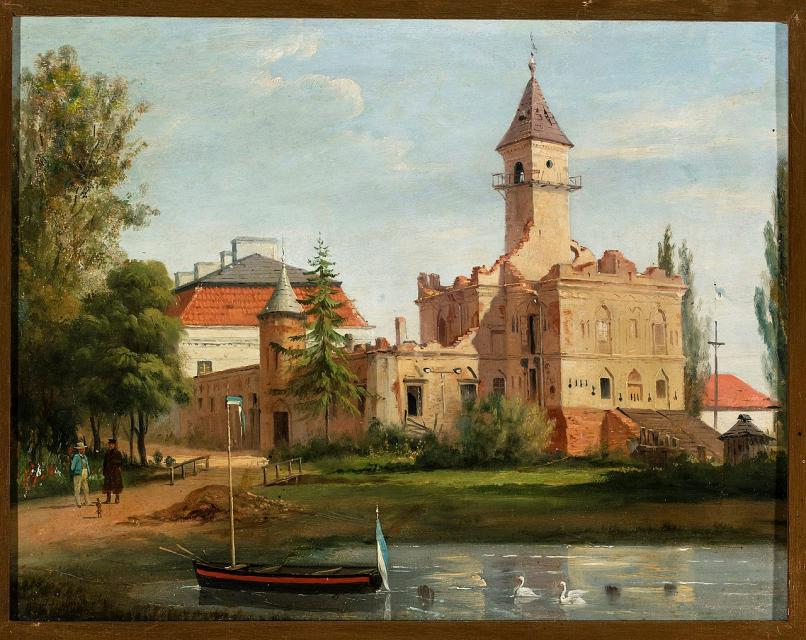 January Suchodolski:  Katonai járőr és a parasztok, 1845
olaj, vászon : 96 x130,5 cm, National Museum in Warsaw
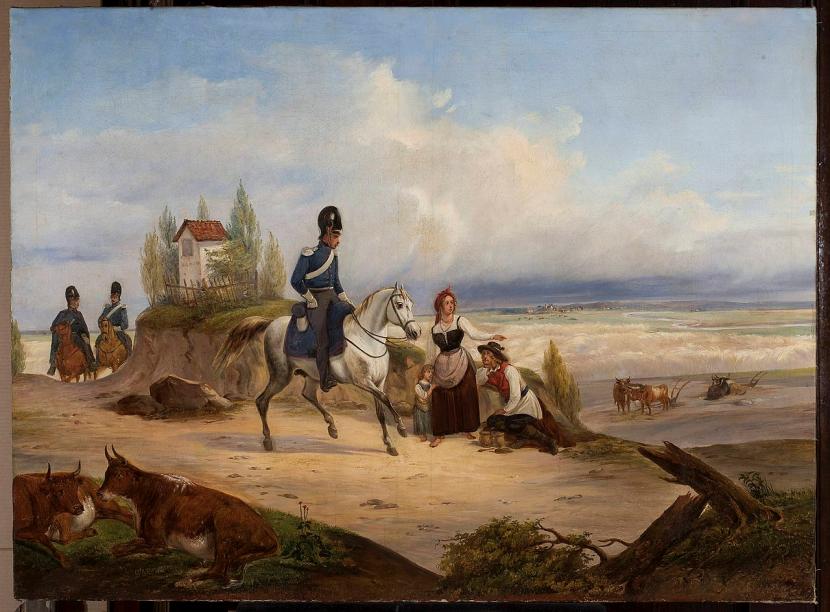 January Suchodolski: A krakkói esküvő,  1842 olaj, vászon 
29 x 39 cm,  National Museum in Warsawie
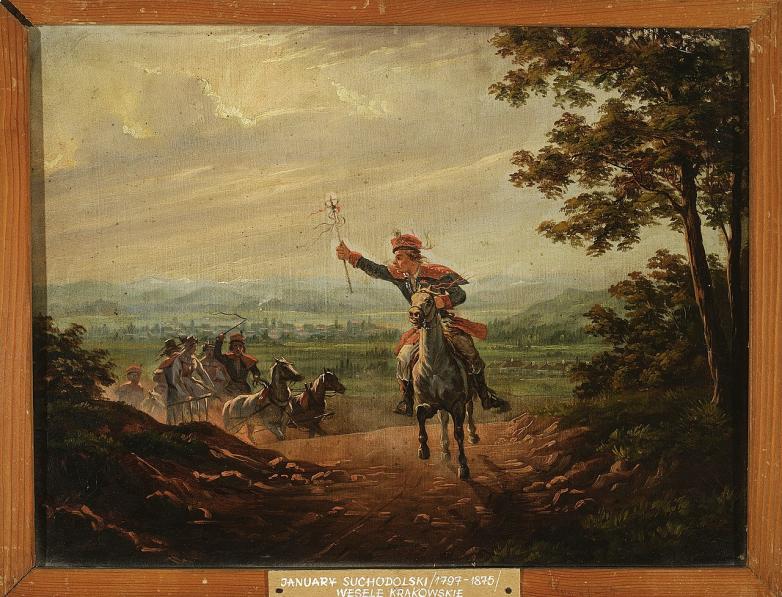 January Suchodolski: Csata Palm Tree Hillért, Saint Domingue , (Haiti forradalom), 1845,  olaj, vászon, Muzeum Wojska Polskiego, Warsav
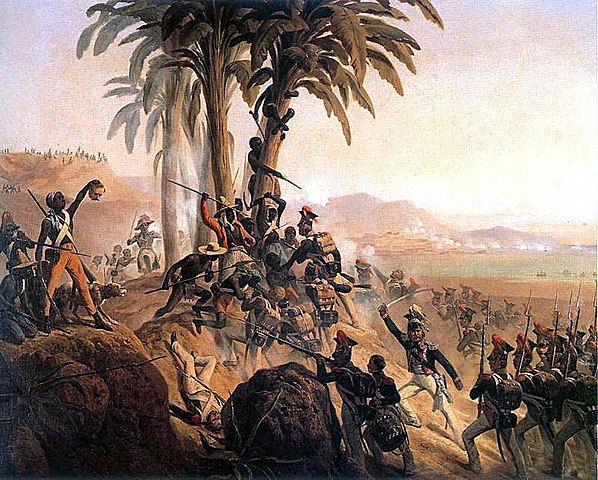 January Suchodolski: Egy sebesült ulánus, 1831-ből, 1855,olaj,  vászon 
 108 x 134 cm, Muzeum Narodowe w Warszawie
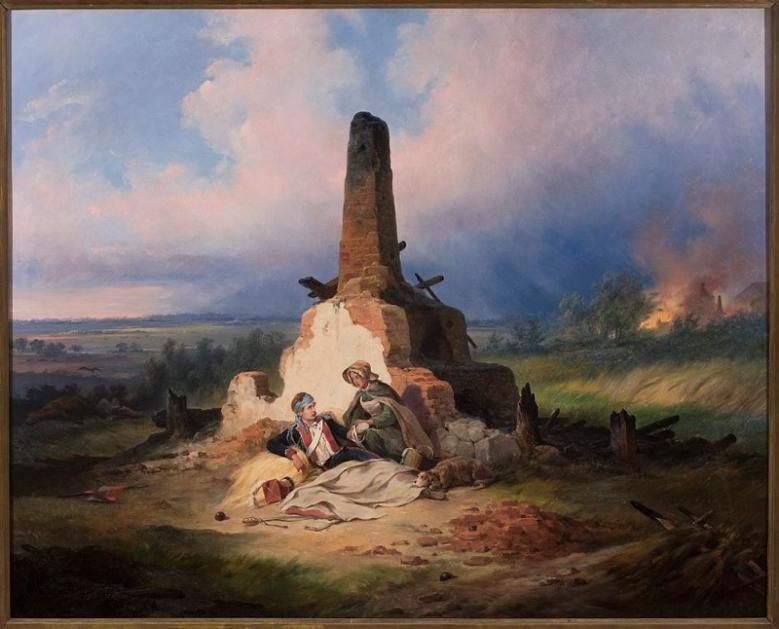 January Suchodolski : Tábortűz, (Lengyel ulánusok tábora Wagramban)  1859, olaj, vászon,  82 x109 cm,  Muzeum Narodowe w Warszawie
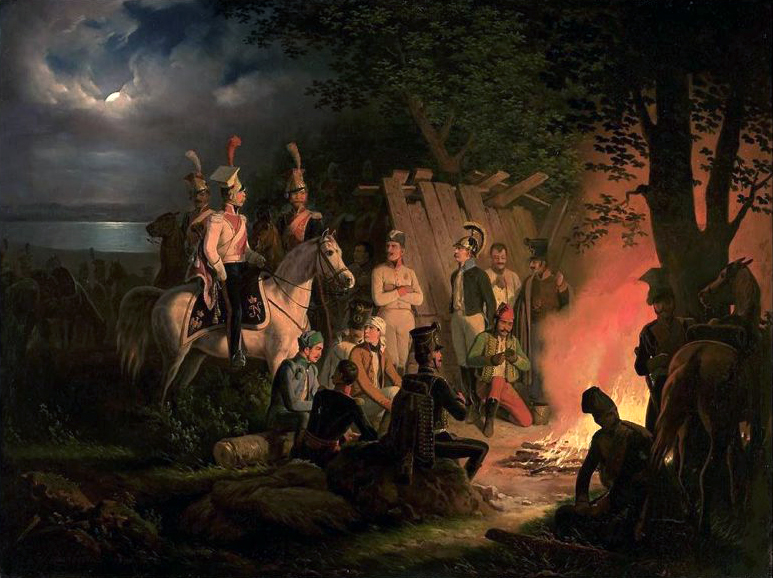 January Suchodolski:  Visszavonulás Berezynából, (A Grande Armée
 átkelése a Berezinán), 1866, olaj, vászon, Muzeum Narodowe w Poznaniu
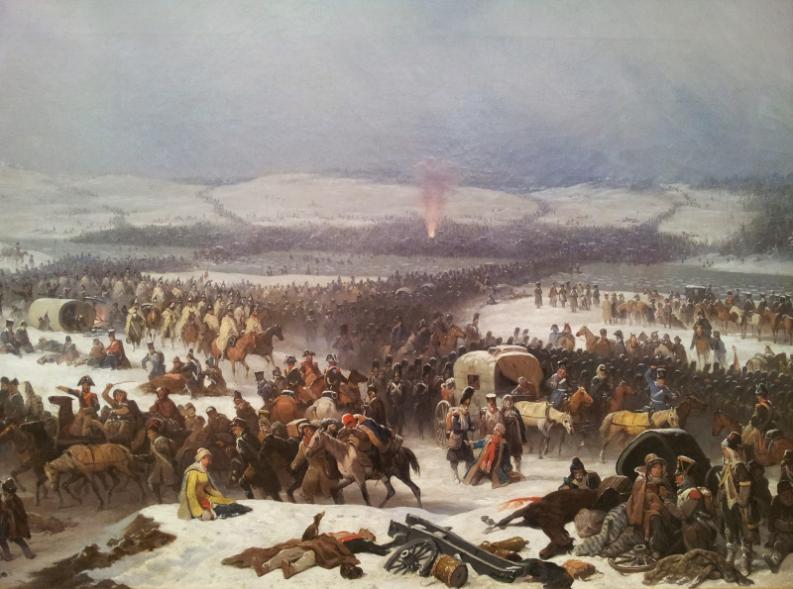 January Suchodolski:  Somosierrai csata, A lengyel ulánusok áttörnek a Somosierra-hágón, 1875, olaj, vászon
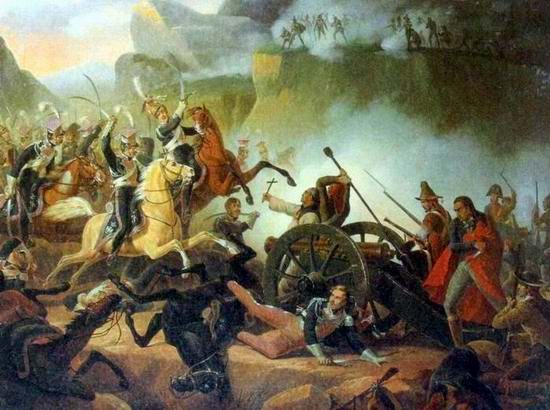 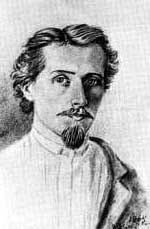 KAZIMIERZ ALCHIMOWICZ
1840 - 1916
Kazimierz Alchimowicz (Dziembrow  1840. december 20.– Varsó, 1916. december 31.) belarusz születésű lengyel romantikus festő, akit  a lengyel festészet egyik utolsó romantikusaként tartanak számon.
Alchimowiczot hat évre Szibériába száműzték, mivel részt vett az 1863 évi januári felkelésben. 
 Visszatérte után beiratkozott egy rajzosztályba Varsóban ahol Wojciech Gerson tanította. Ennek a csoportnak nagy hatása volt későbbi munkásságára. Tanult  Münchenben és Párizsba,  Franciaországi  tartózkodása alatt, porcelánokat és agyagedényeket díszített.
Véglegesen 1880-ban telepedett le Varsóban , hogy csak a festészettel foglalkozhasson. 
 Művészetére a helyi témák és a történelem a jellemzők. Legismertebb munkái között van egy 12 festményből álló, Goplana című sorozat. (Goplana , amely Adam Mickiewicz, Pan Tadeusz című lengyel történelmi költeménye alapján készült). Ezt a kor kritikusai nagy lelkesedéssel fogadták.
Kazimierz Alchimowicz: Goplana,  1881 olaj, vászon 
(Juliusz Słowacki  Balladyna  című tragédiája alapján)
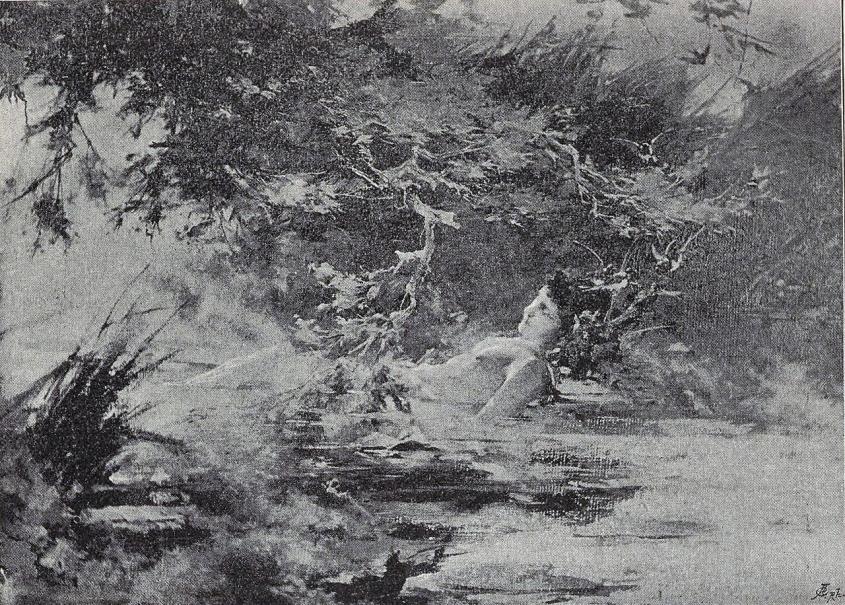 Kazimierz Alchimowicz: Tájkép, 1886, olaj, vászon,25.5  x  37.5 cm  
National Museum,  Kraków
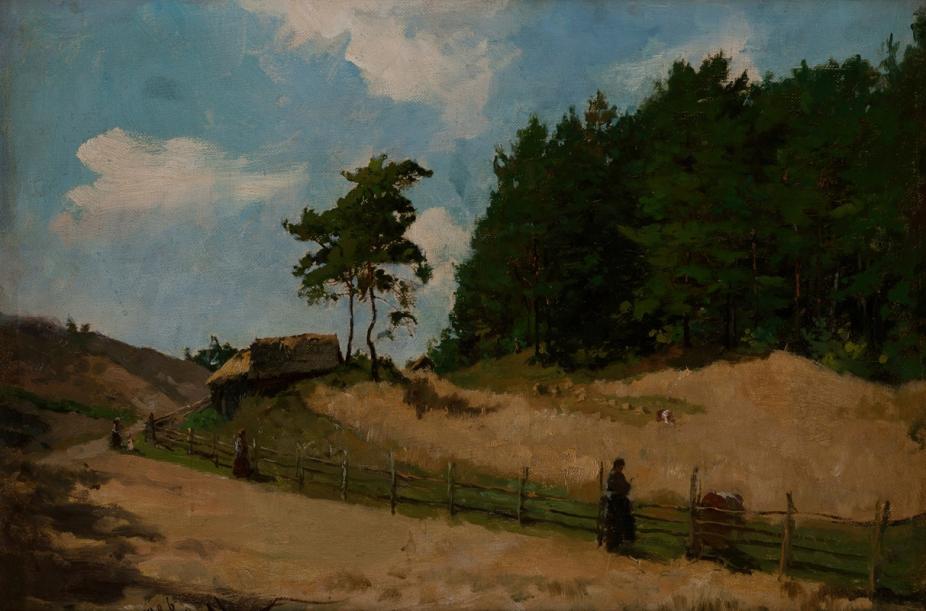 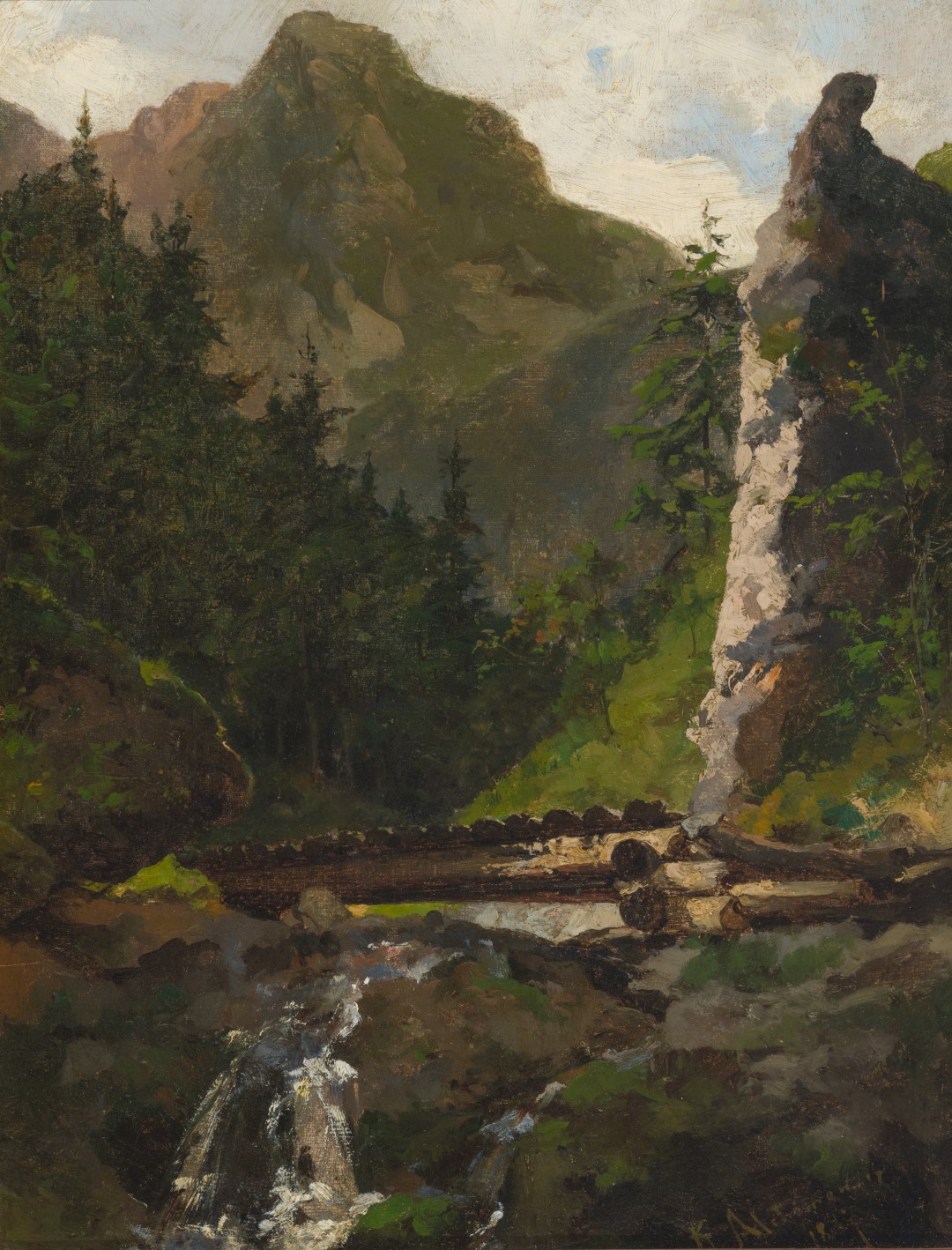 Kazimierz Alchimowicz  
A Tátra völgyében 
1887 
 olaj, vászon 
41.50 x 31.50 cm
Kazimierz Alchimowicz: Gediminas temetése,1888, olaj, vászon
  220 x 350 cm Muzeum Narodowe w Krakowie
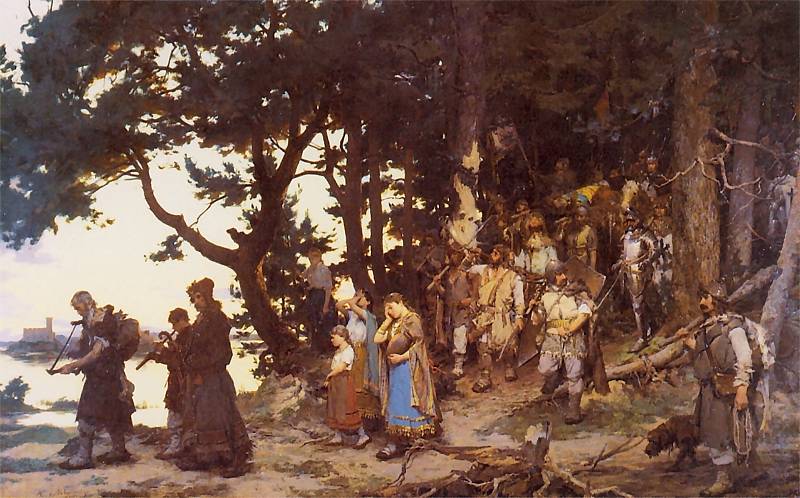 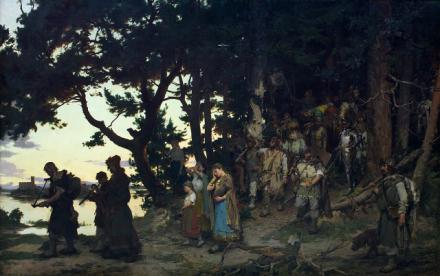 Kazimierz Alchimowicz: Védőfal,  1890, olaj, vászon, kartonra szerelve 18.5 x 26.6 cm
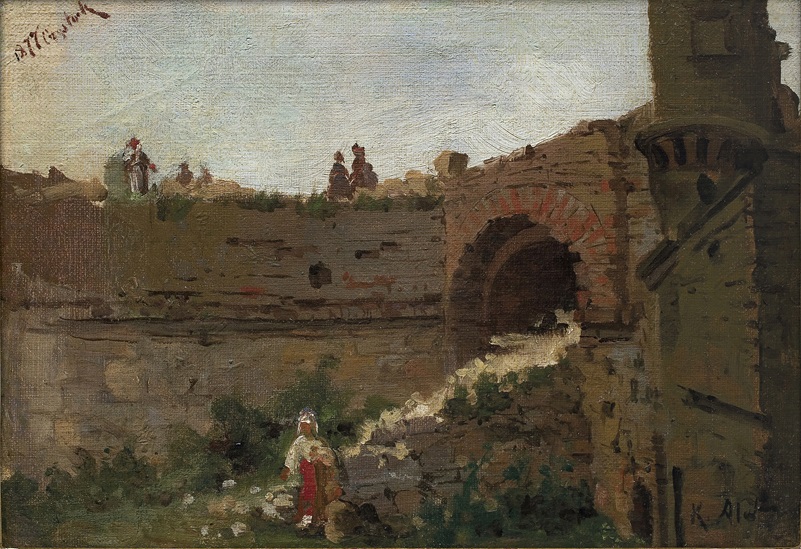 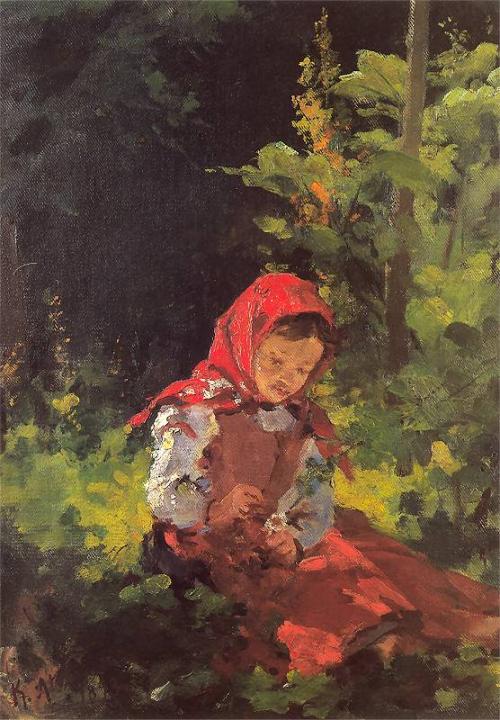 Kazimierz Alchimowicz 
 Lány az erdőben 
1893
 Olaj, vászon 
 34 x 31,5 cm  
National Museum
 in Warsaw
Kazimierz Alchimowicz: Munkásfelvétel1893,  Olaj, vászon. 93 x 134 cm, National Museum in Warsaw
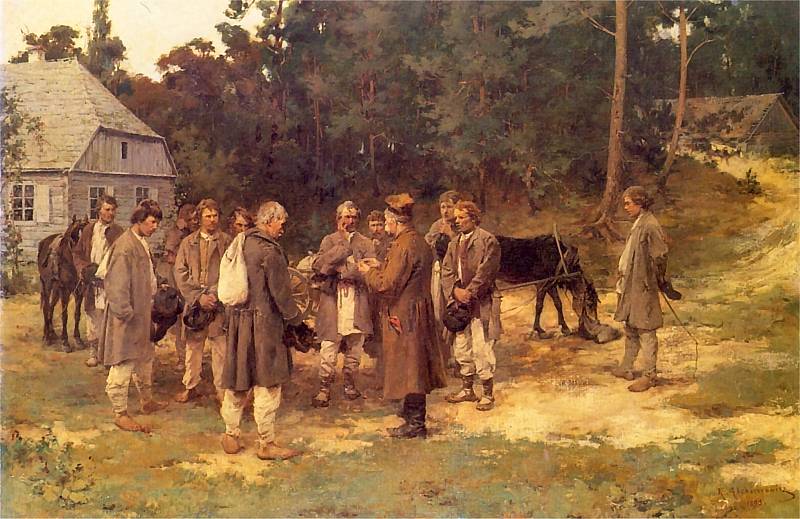 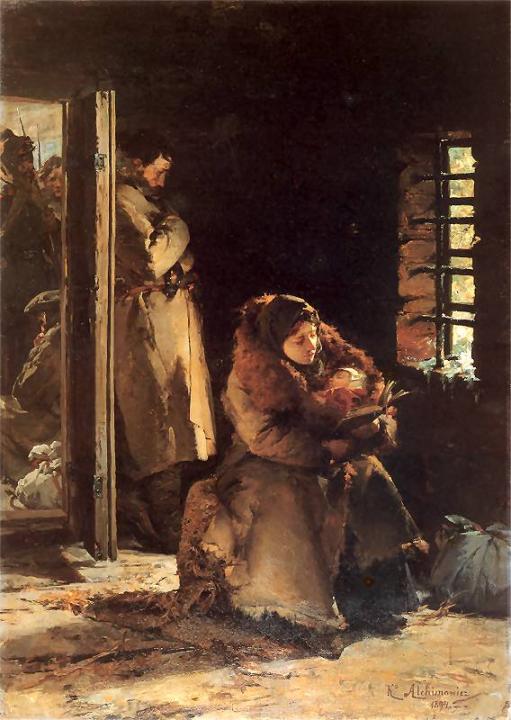 Kazimierz Alchimowicz Színpadon, (Deportáltak 
Út Szibériába) 
1894  
olaj, vászon 
140 x 97 cm 
National Museum  
in Warsaw
1863-as januári felkelés után annak számos résztvevőjét Szibériai száműzetésre ítélték. Feleségük és családjaik gyakran mentek velük együtt száműzetésbe. Ez a téma különösen közel állt Kazimierz Alchimowiczhoz, mint januári felkelőhöz és száműzötthez. A Színpadon című festmény egy epizódot mutat be a száműzöttek szibériai útjuk során tett megállójából.
Kazimierz Alchimowicz: Szénagyűjtés, (Sianokosy), 1894
 olaj, vászon, Magántulajdon
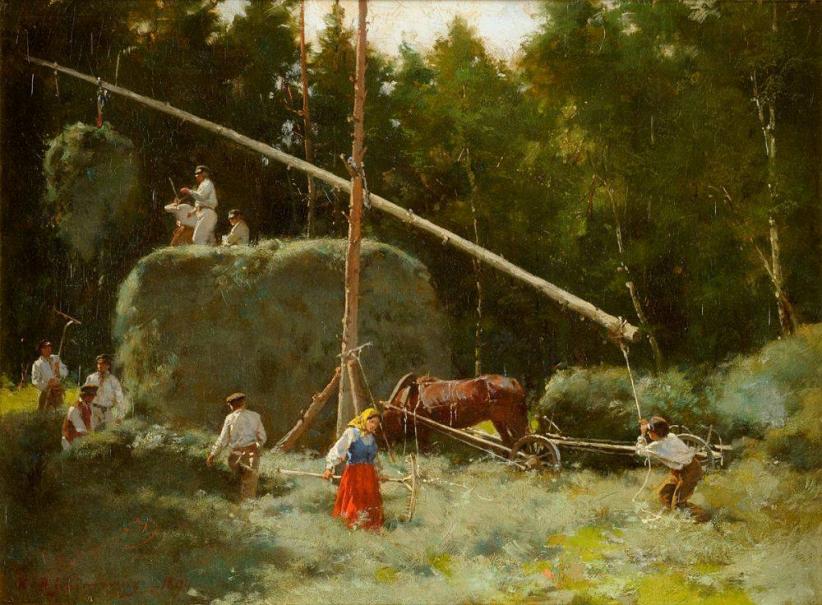 Kazimierz Alchimowicz :Vízi nimfa, 1898 -1900, olaj, vászon, 111x 81 cm
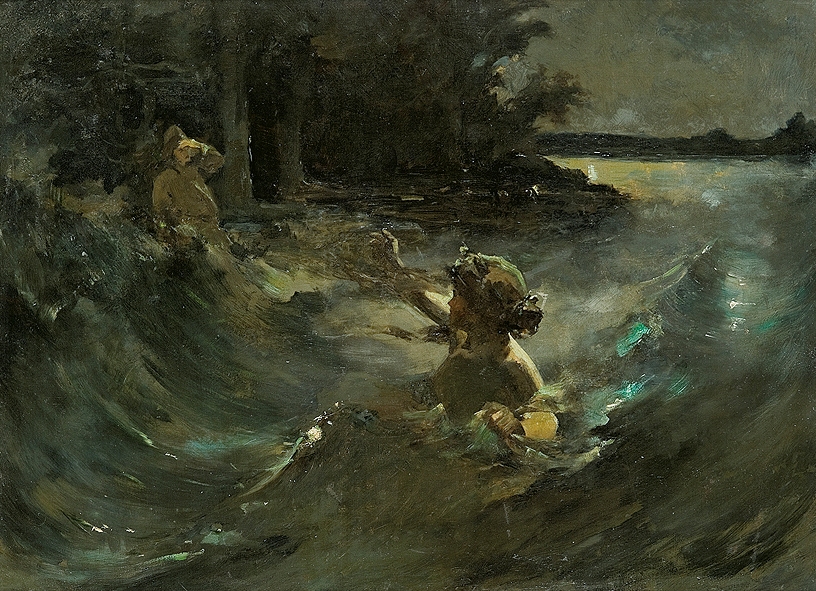 Kazimierz Alchimowicz: Robaka sírja felett vagy, A hősök visszatérnek 1901, olaj, vászon, 131 x 201cm
 (Adam Mickiewicz, Tadevus úr című verse alapján)
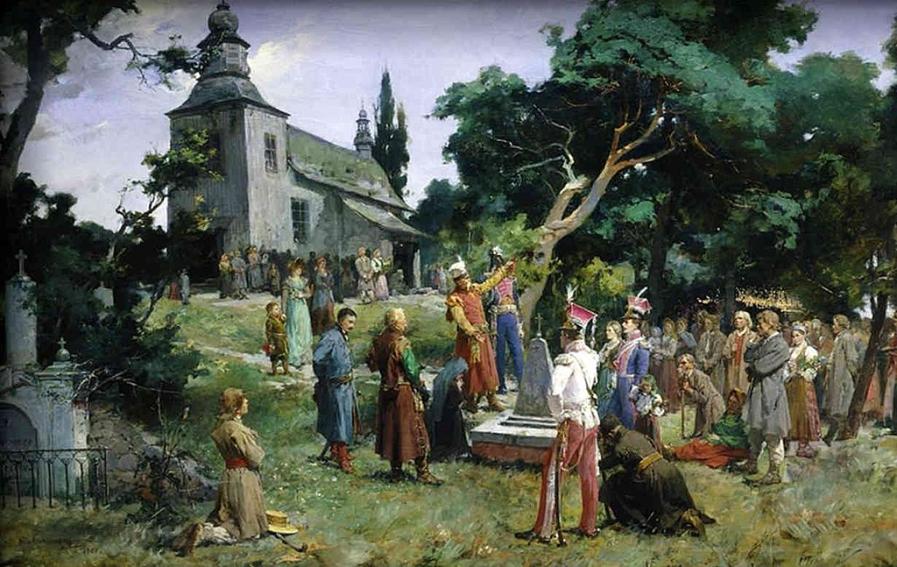 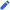 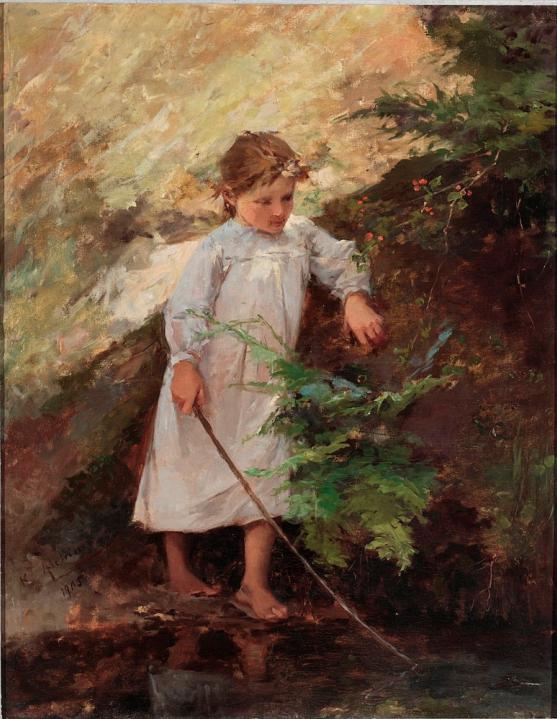 Kazimierz Alchimowicz  Tájkép lánnyal
1905 
 olaj, vászon 
 82,5 x 65,5 
National Museum
 in Warsaw
Kazimierz Alchimowicz: Táj gólyával, 1905, olaj, vászon,   62,8 x 77 cm
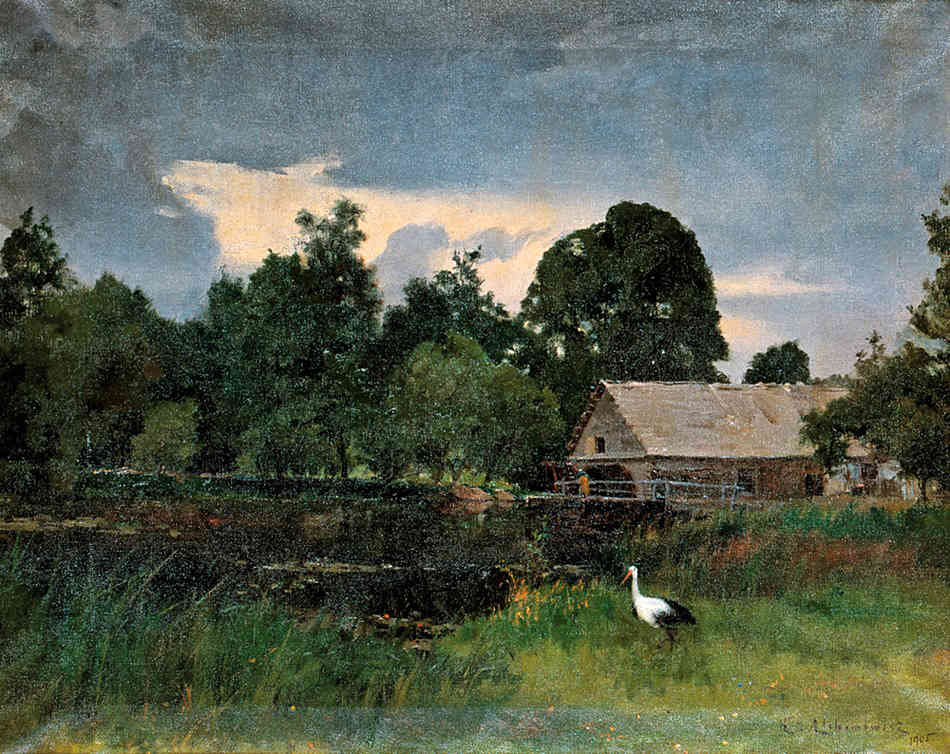